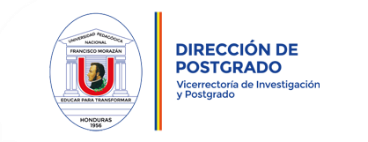 Universidad Pedagógica Nacional Francisco Morazán
Vicerrectoría de Investigación y Postgrado
Dirección de Postgrado
Nombre del Programa de Doctorado
Título de la investigación
Presentado por:
Asesor:
Nombre
Nombre
Fecha
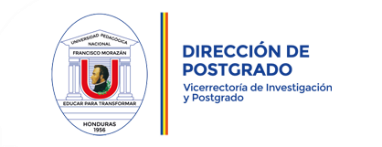 Justificación
FAVOR ELIMINAR LO QUE ESTÁ ESCRITO EN ROJO. SOLO ES A MODO DE GUÍA



(debe basarse en la justificación escrita que tiene en su trabajo, use palabras claves o párrafos. NO DEBE SER COPIA DEL DOCUMENTO ESCRITO)
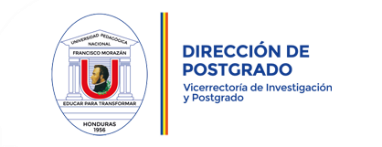 Estructura
Escriba los títulos de las secciones que comprenderá su presentación: Ej. Problema de investigación, objetivos, metodología, fundamentación teórica, análisis y discusión de resultados, etc..
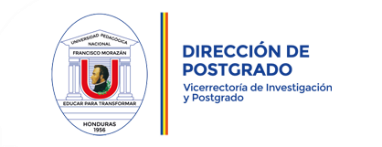 Pregunta-problema y  objetivo general
Se presentan tal y como lo tiene en el trabajo escrito.
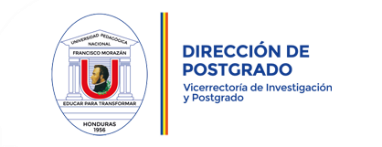 Objetivos de investigación
Presente solamente sus objetivos específicos. Se presentan  tal como se tienen en el trabajo escrito.
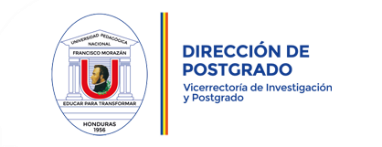 Metodología de la investigación
Puede hacerse de varias maneras (esquema, etc.) donde aparezca puntualmente: enfoque, tipo de estudio, diseño, población/muestra, instrumentos que se utilizaron, etc., etc.
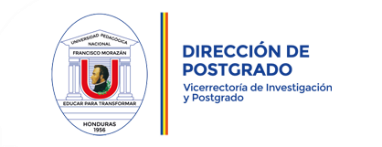 Marco teórico
Presente los principales aspectos  de su marco teórico. Puede también usar mapas conceptuales.
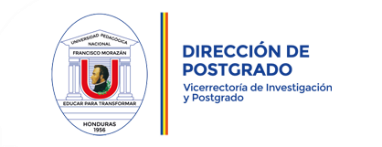 Análisis de resultados
Si el estudio es mixto, presente primero los resultados del instrumento cuantitativo y luego los del instrumento cualitativo (o viceversa)
Se recomienda presentar las gráficas o análisis cualitativo más significativo, los que responden directamente a sus objetivos
Deben explicarse los resultados a la luz del marco teórico.
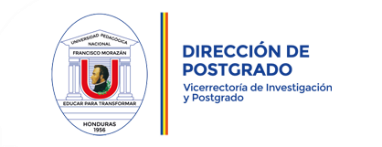 Conclusiones
Las conclusiones deben seguir el orden de sus objetivos, deben responder a los mismos. Incluya las más relevantes.
(ESTAS NO DEBEN SER UNA COPIA TEXTUAL DE LAS ESCRITAS EN EL DOCUMENTO DE  TESIS)
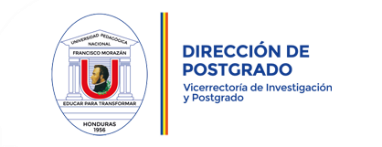 Recomendaciones
Incluya las recomendaciones más relevantes (sólo si la tesis las tiene)
(ESTAS NO DEBEN SER UNA COPIA TEXTUAL DE LAS ESCRITAS EN EL DOCUMENTO DE  TESIS)
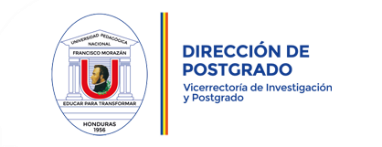 Propuesta
Incluya la propuesta sólo si la tesis la tiene
(NO DEBEN SER UNA COPIA TEXTUAL DE LO ESCRITO EN EL DOCUMENTO DE  TESIS)